«Роль семьи в предупреждениидорожно-транспортного травматизма»
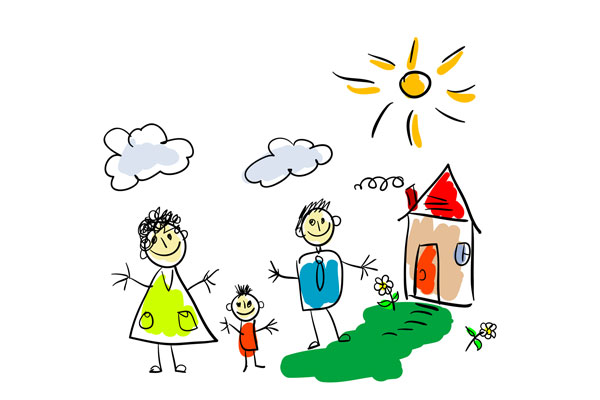 Городская программа «Родительский всеобуч»“Семья и школа”Тематическая встреча с родителями :«Семья и социум: опасности большого города»
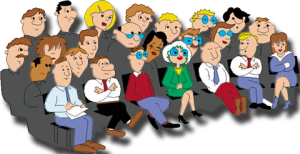 Профилактическая программа «Школа для родителей»Лекции для родителей:«Что нужно делать, чтобы наши дети были здоровыми»,«Что должен знать и уметь ребенок в городе. Советы психолога родителям»
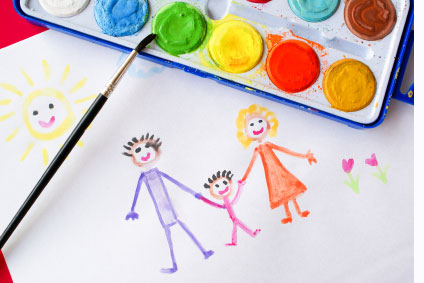 Программа дистанционного просвещения родителей детей дошкольного возраста «Растем вместе»Рекомендации для родителей на сайте Центра «Диалог»«Правила безопасного поведения на дороге»
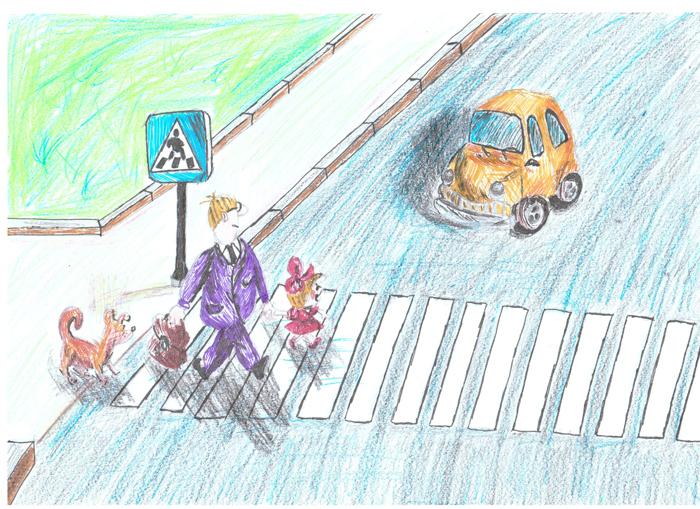 Психологическое консультирование в 2013-2014 учебном годупроведено 2740 - консультацийбыло принято  - 3780 клиентов
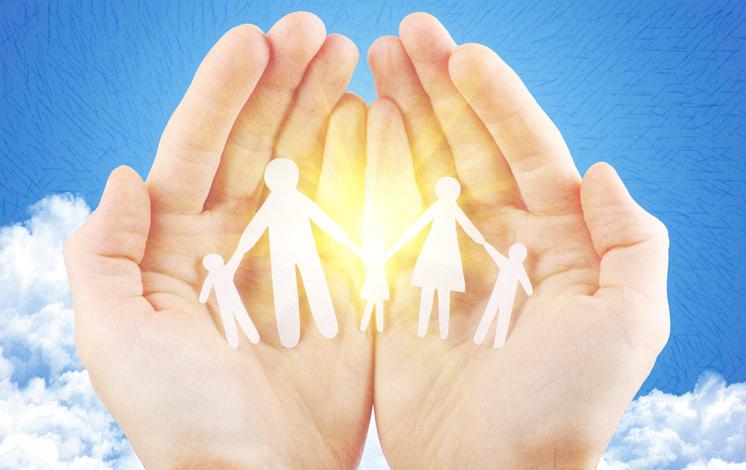 Обучение детей поведению на улице должно проходить с учетом их психологических и физиологических особенностей
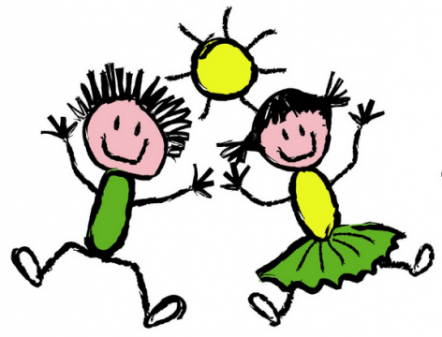 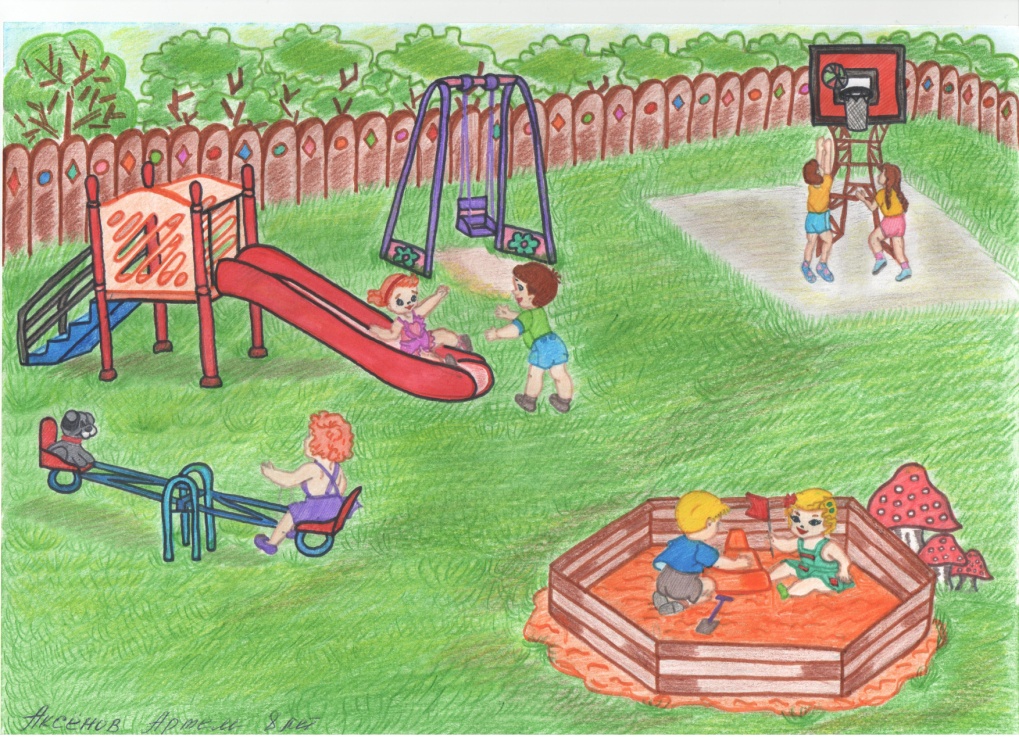 - дети не всегда могут правильно оценить мгновенно меняющуюся обстановку на дороге;- они повторяют то, что делают взрослые, но реально оценить ситуацию на дороге не могут.
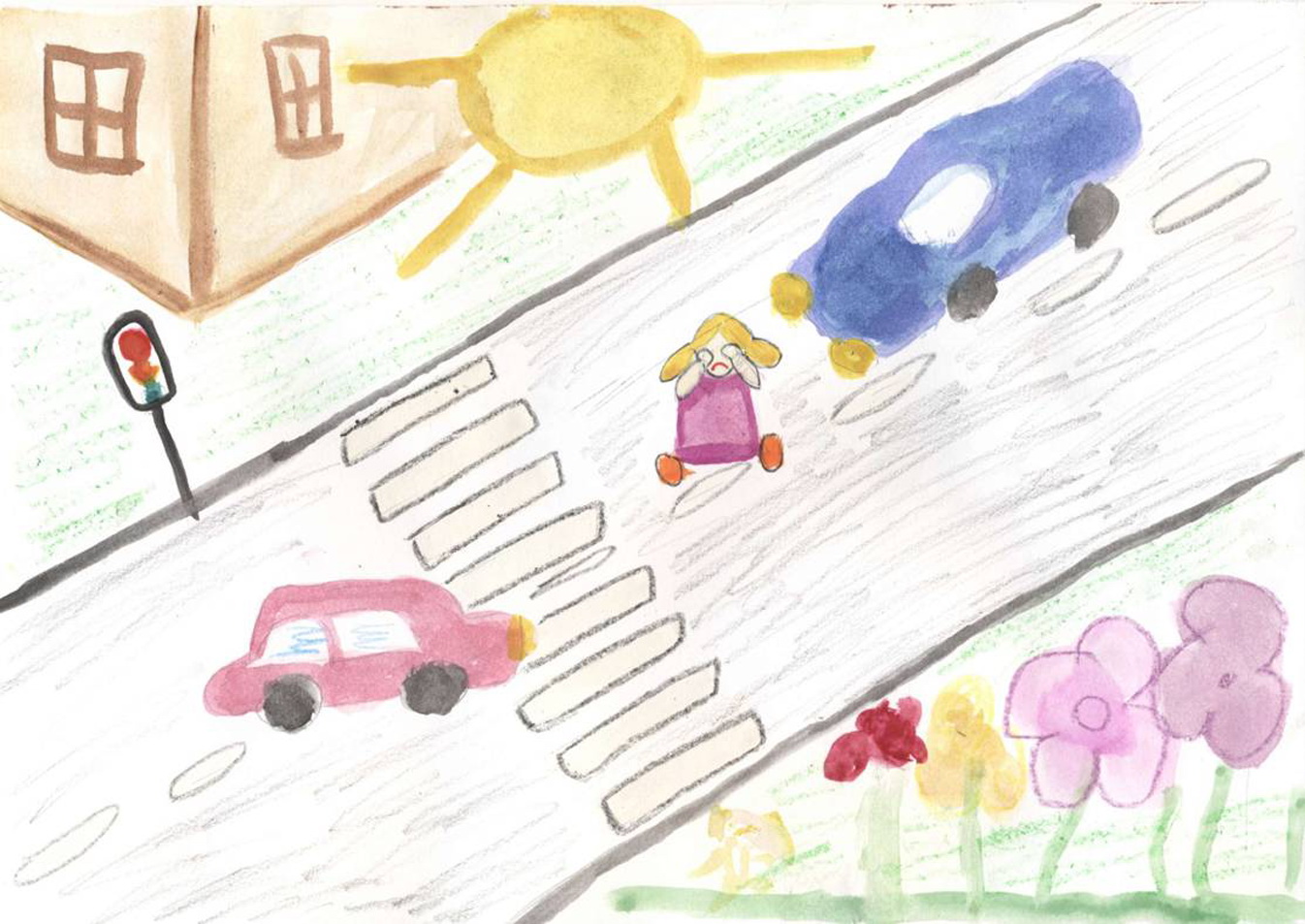 Как дети и взрослые переходят дорогу?
Взрослые
Дети
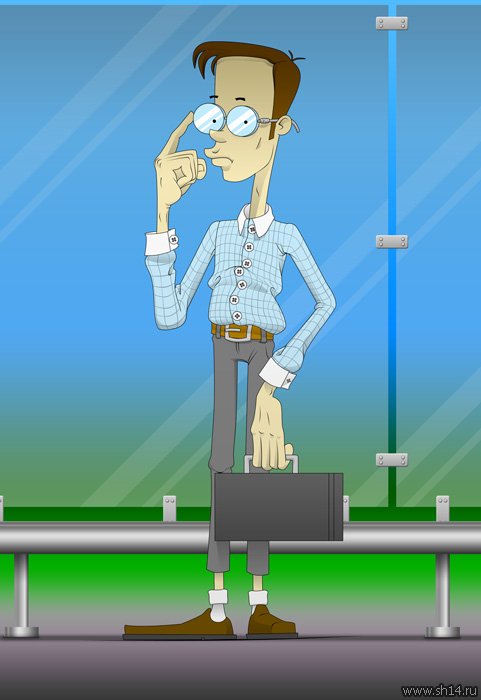 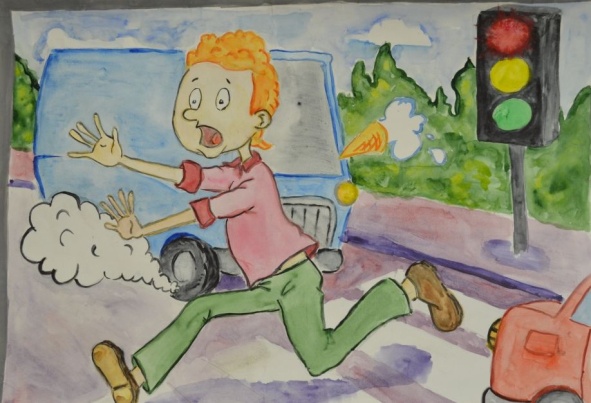 Как  взрослые переходят дорогу?
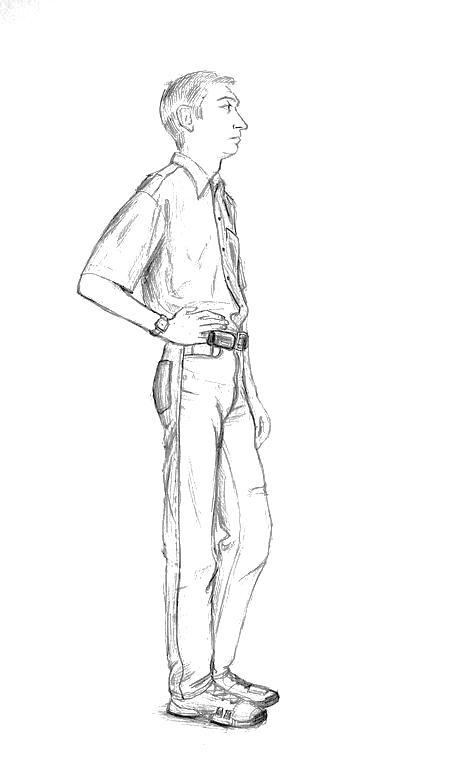 взрослые издалека наблюдают и оценивают создавшуюся ситуацию на дороге
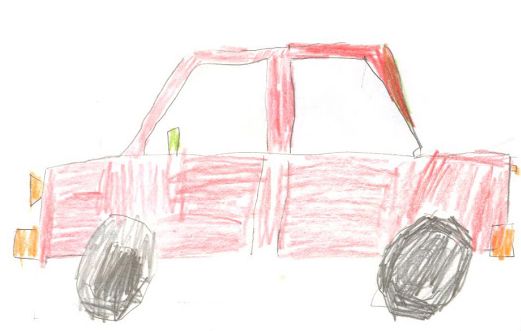 дети начинают наблюдение только подойдя к краю дороги или уже находясь на ней;
мозг ребенка не успевает «переварить информацию» и дать правильную команду к действию;
дети в реальный мир переносят свои представления  из микромира игрушек (убеждены что реальные транспортные средства могут останавливаться на месте мгновенно, как игрушечные).
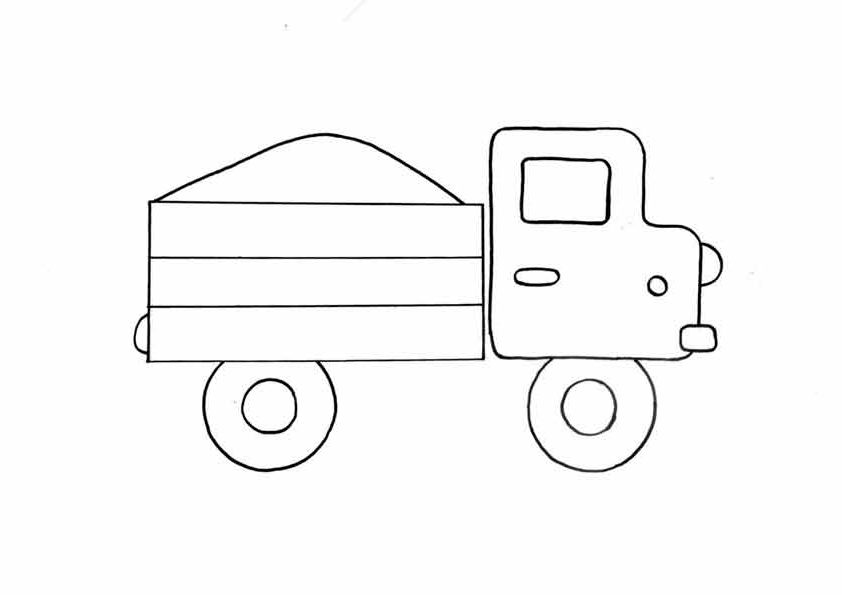 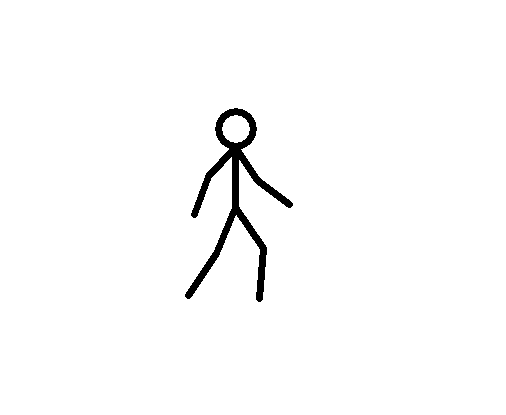 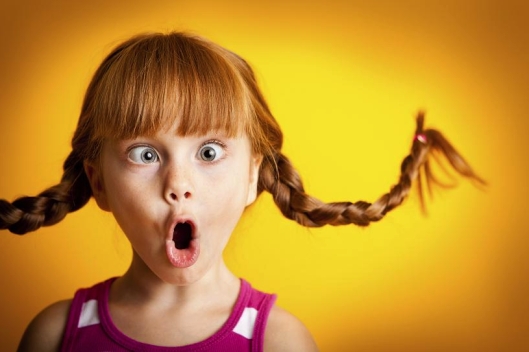 рост ребенка – серьёзное препятствие для обзора окружающей обстановки; 
из-за отсутствия постоянного внимания ребенок может не услышать звука приближающегося автомобиля или другого сигнала;
внимание детей избирательно и концентрируется не на предметах, представляющих опасность, а на тех, которые в данный момент интересуют его больше всего.
у детей короче шаг и меньше сектор обзора на 
  15-20%; 
замедленная реакция на опасность (3-4 секунды вместо 0,8-1 секунды у взрослых);
оценка движущихся транспортных средств подвержена влиянию контрастов (при приближении на большой скорости грузовика, ребенок реже рискует пересекать проезжую часть, однако недооценивает опасность небольшой, легковой машины, приближающейся с большой скоростью).
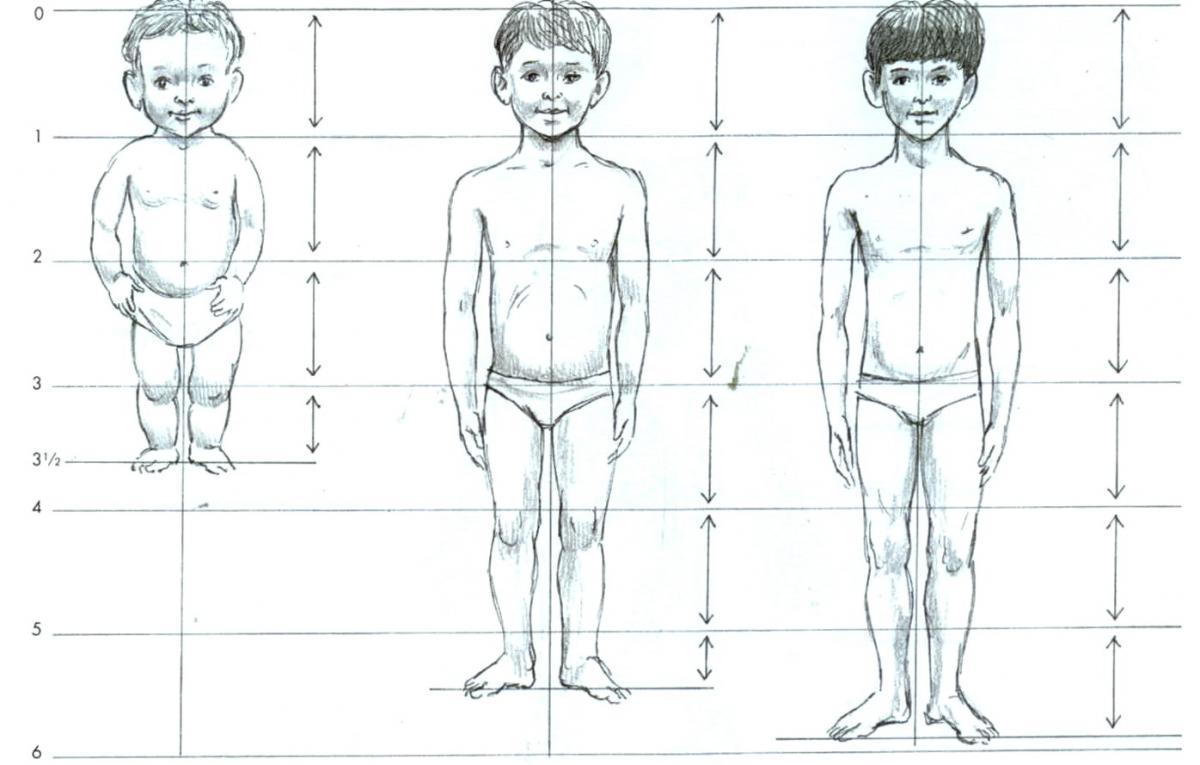 на детей большое влияние оказывают эмоции; радость, удивление, интерес к чему – либо заставляют забыть об опасности, которой они могут быть подвергнуты (например, ребенок получив плохую оценку в школе, не может переключится, уже заранее настроившись на неприятный разговор дома).
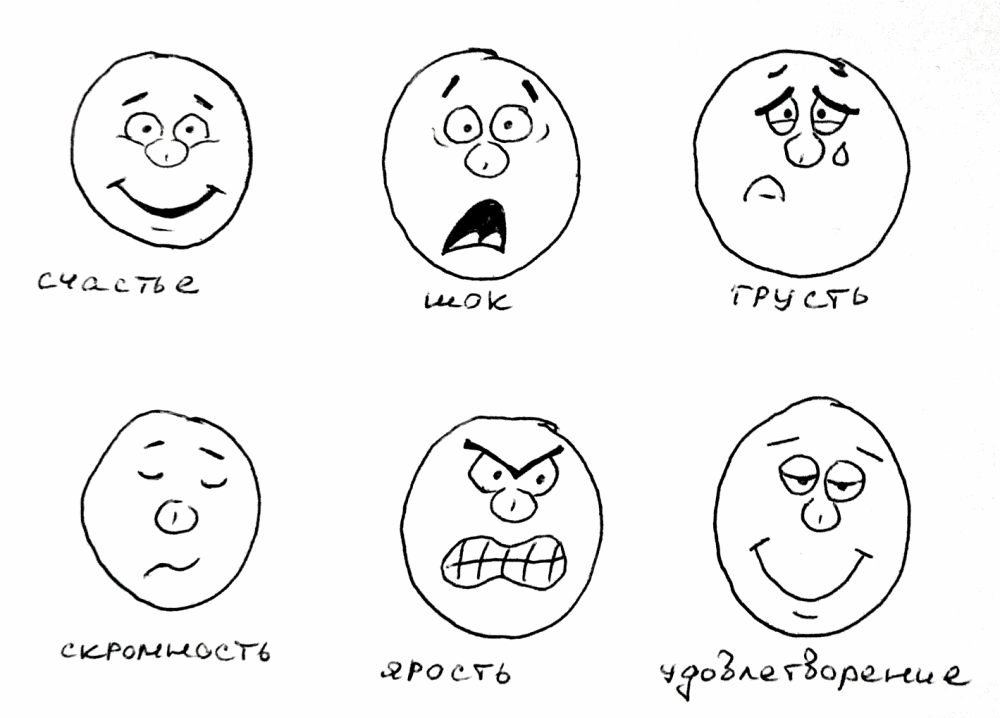 на поведение детей на дороге влияет даже различие темпераментов.
Это отчетливо проявляется в стиле перехода дороги.
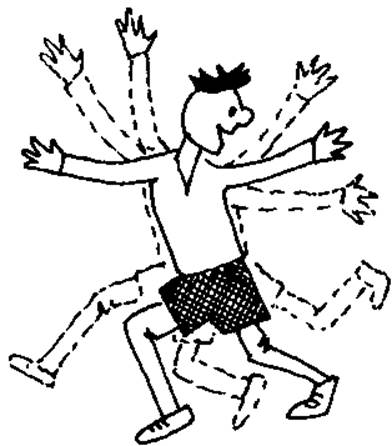 Ребёнок – холерик

Продолжительная, с его точки зрения, задержка при переходе дороги вызывает специфическое состояние эмоционального дискомфорта (т.к. задержка явно противоречит его психофизической сути – «нетерпимости»);
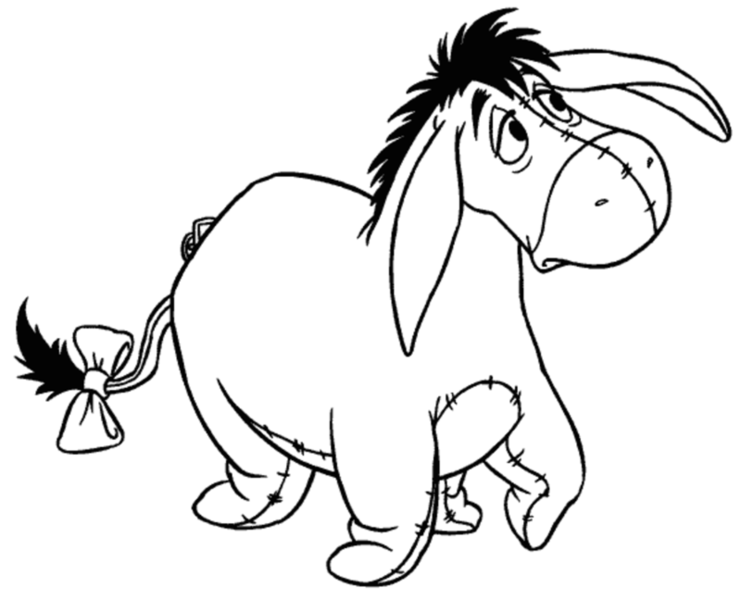 Ребенок –меланхолик


Он теряется в сложных ситуациях, начинает переход через дорогу в режиме психического напряжения.
Постепенно накапливается чрезмерное психическое напряжение , раздражение, утомление и, в конченом итоге, возникает чувство страха.
Каждый родитель должен хорошо знать особенности темперамента своего ребенка, чтобы учесть их при обучении навыкам безопасного поведения на дороге!
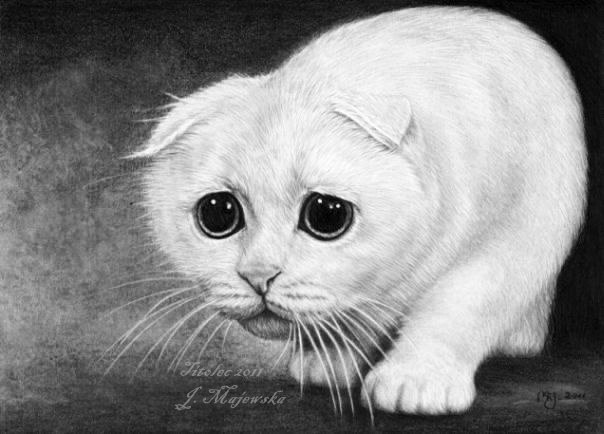 В экстремальной ситуации, когда ребенок поставлен перед срочным выбором: как поступить, - он легко впадает в состояние безысходной опасности, незащищённости, он просто теряется.
Замкнутый круг – чем опаснее ситуация, тем ребёнок медленнее и неправильное принимает решения  (происходит торможение в центральной нервной системе).
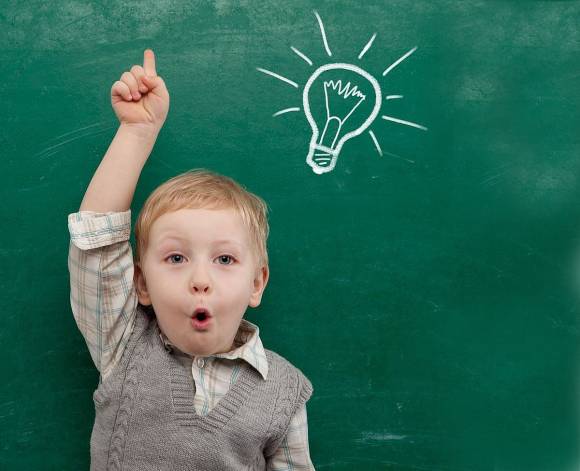 ВОПРОС: что из правил дорожного движения нужно знать первокласснику, а что старшекласснику?

надо знать все, что относится к безопасности пешехода на дороге;
детей надо учить не столько правилам, сколько анализу возникновения опасностей на дороге.
Это как прививка повышающая иммунитет, 
только на уровне психики.
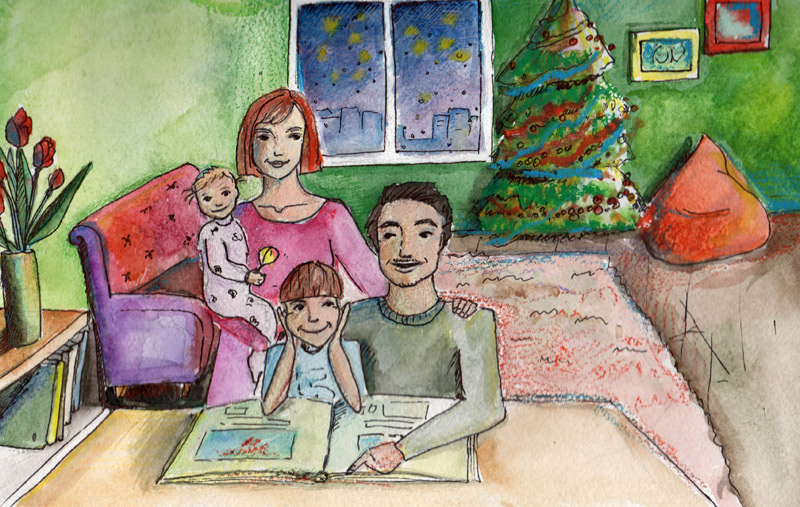 родителям необходимо культивировать в ребенке инстинкт самосохранения

родитель для ребенка – образец поведения, а все что делает мама и папа – отлично

если можно нарушить правила с мамой или папой – значит так можно делать всегда

нарушая правила, родители закладывают основу будущей трагедии
Накормить, одеть ребенка, нацелить его на хорошие отметки – не главное, необходимо, чтобы за всеми этими заботами не забывалось самое главное – дорога: дорога в школу, дорога домой.
Важно, что бы она привела к цели, не оборвалась в начале или на полпути.
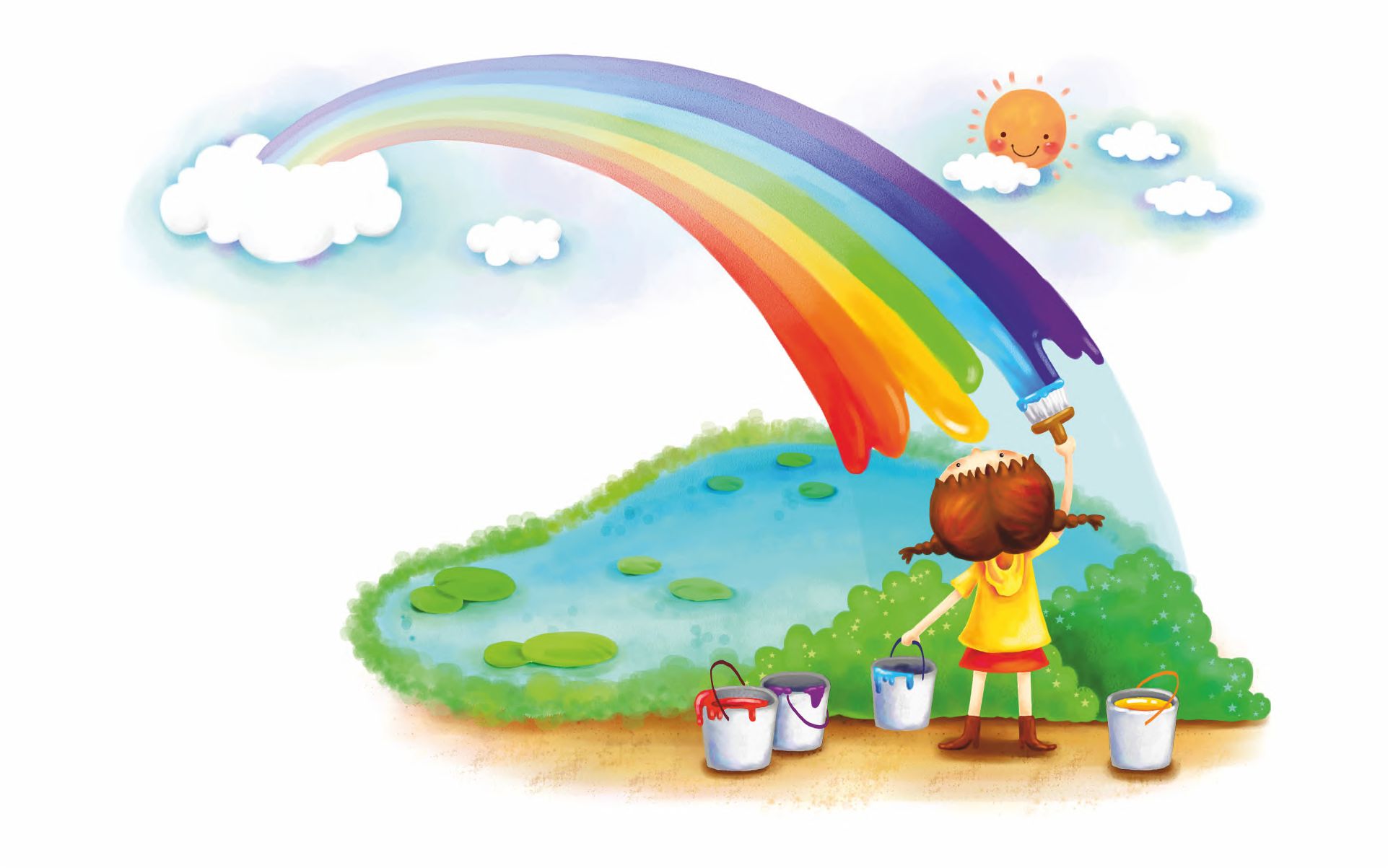 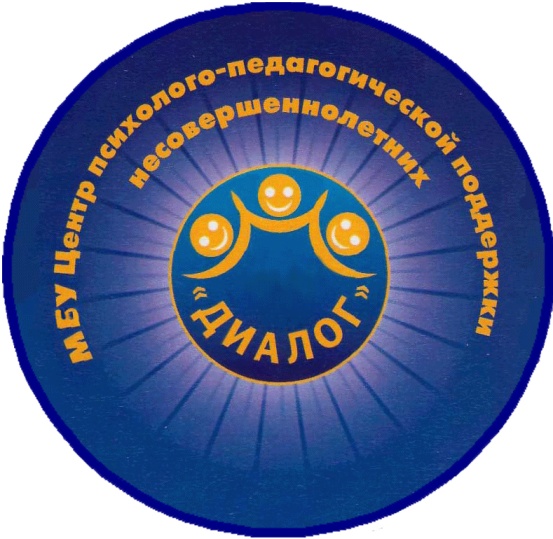 Адрес Центра «Диалог»:
ул. 8 Марта, 55а
телефон для записи на консультацию:
 251 - 29 -04
Сайт: www.dialog-eduekb.ru
СПАСИБО ЗА ВНИМАНИЕ!